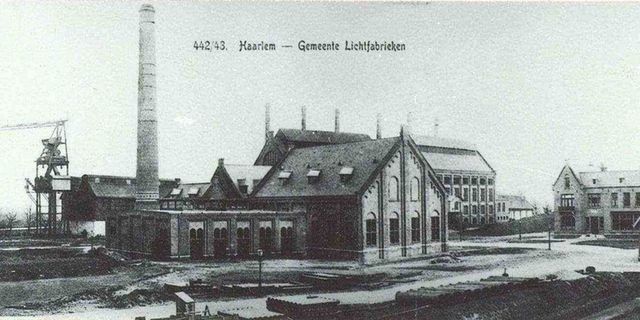 Arne Popma
05-07-2023
1
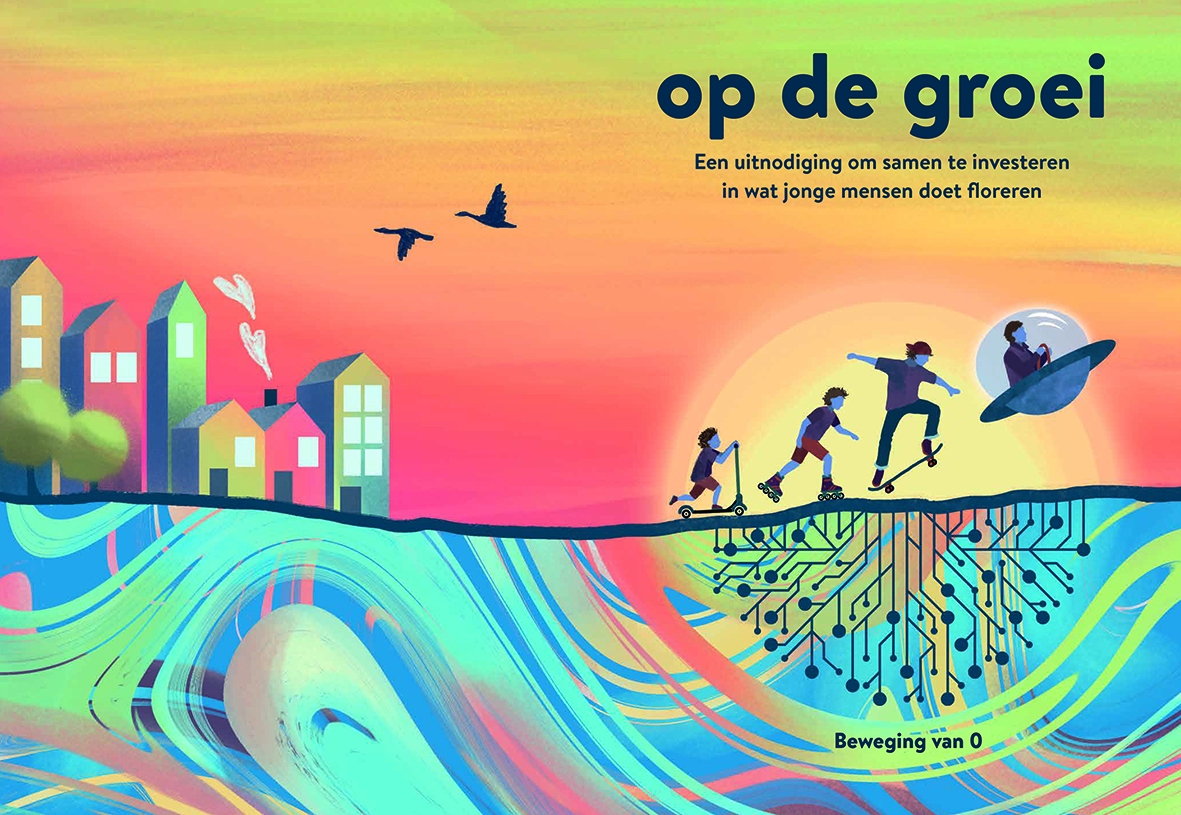 www.bewegingvannul.nl
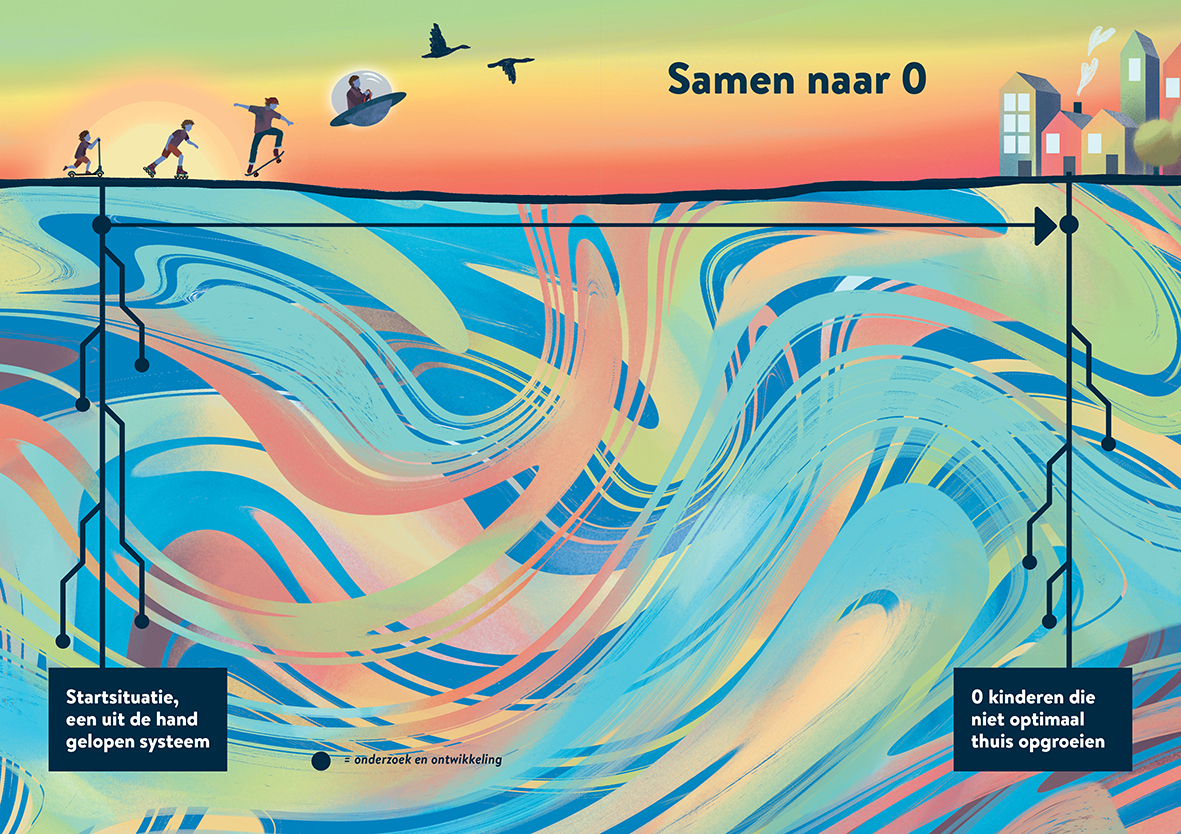 www.bewegingvannul.nl
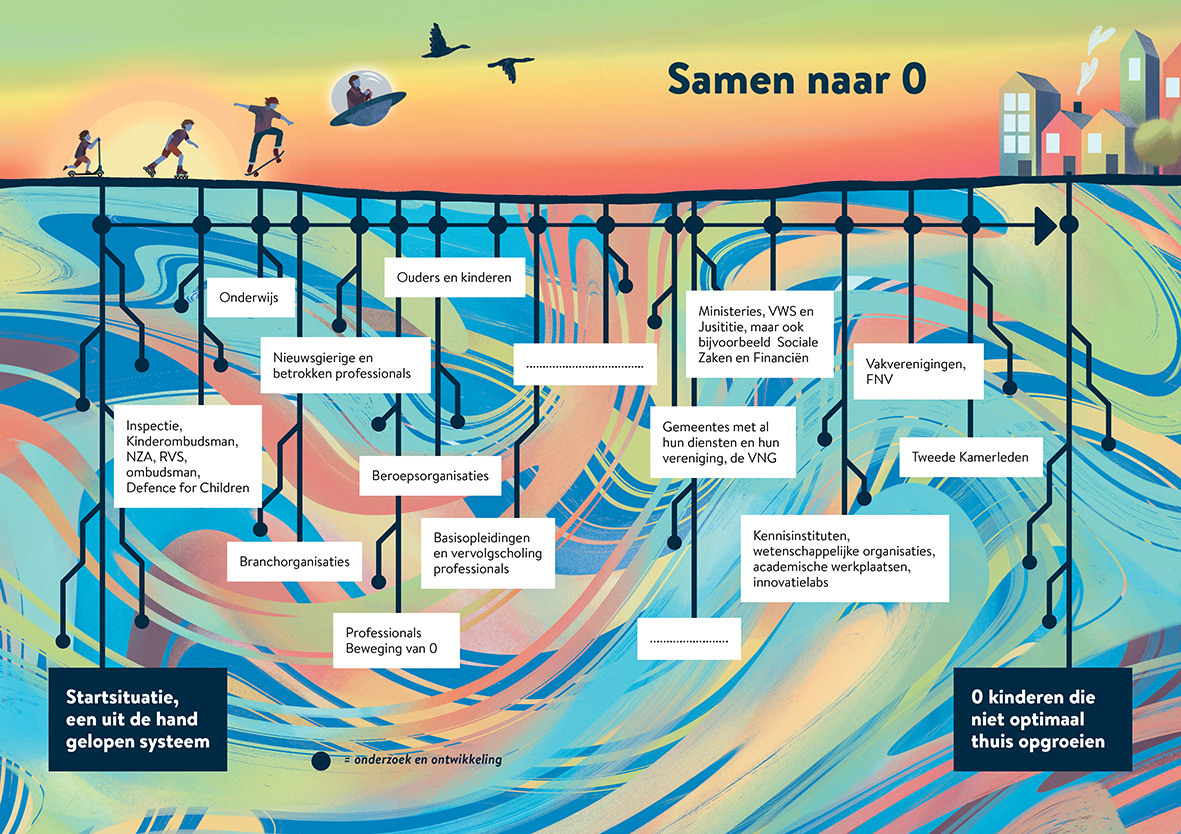 www.bewegingvannul.nl
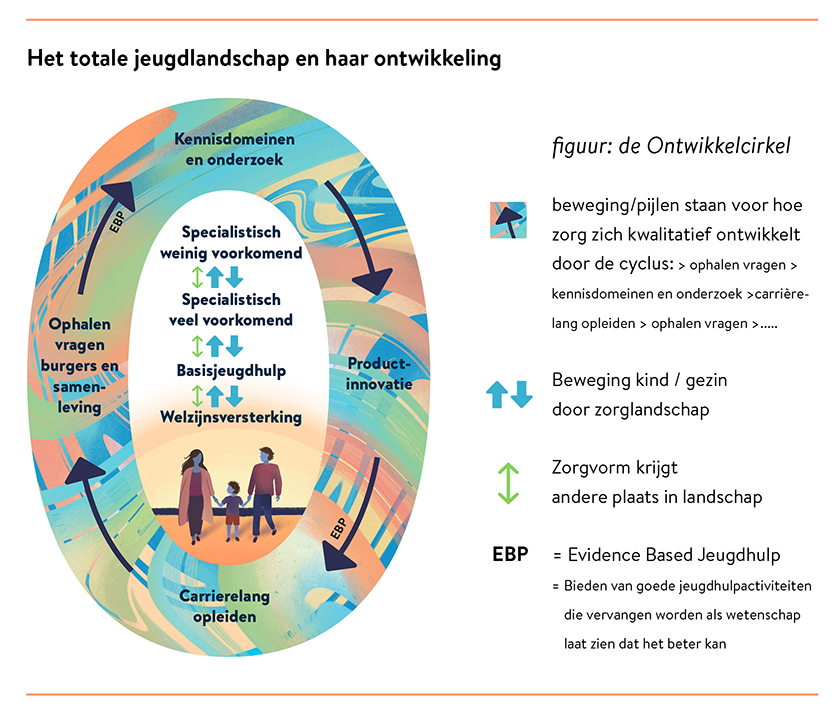 www.bewegingvannul.nl
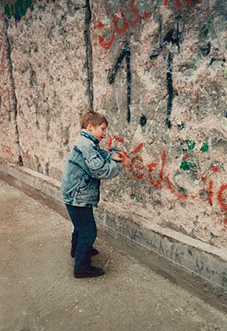 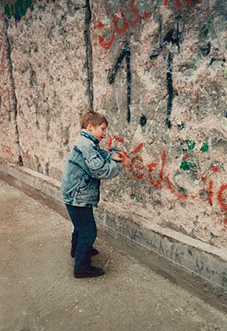 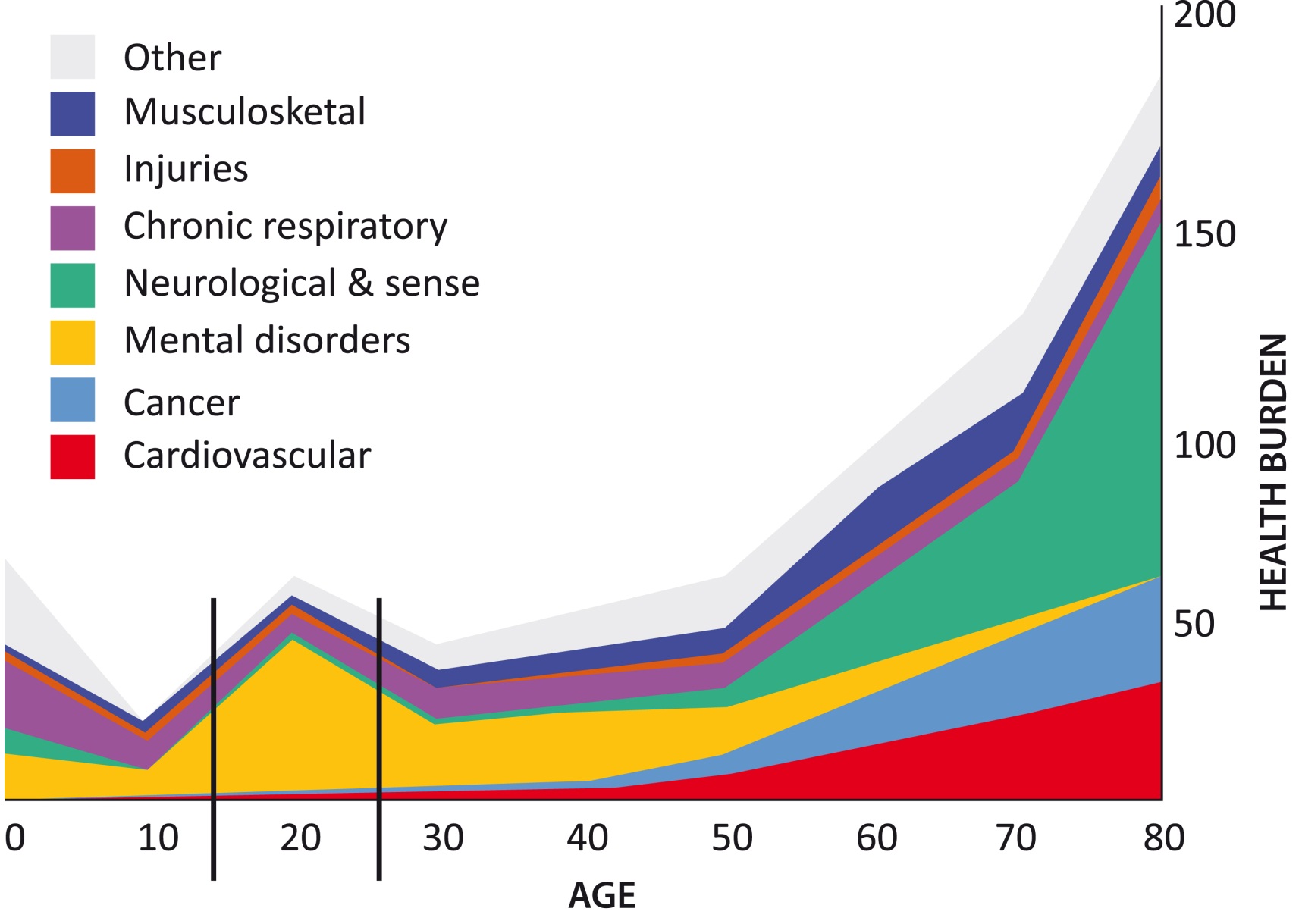 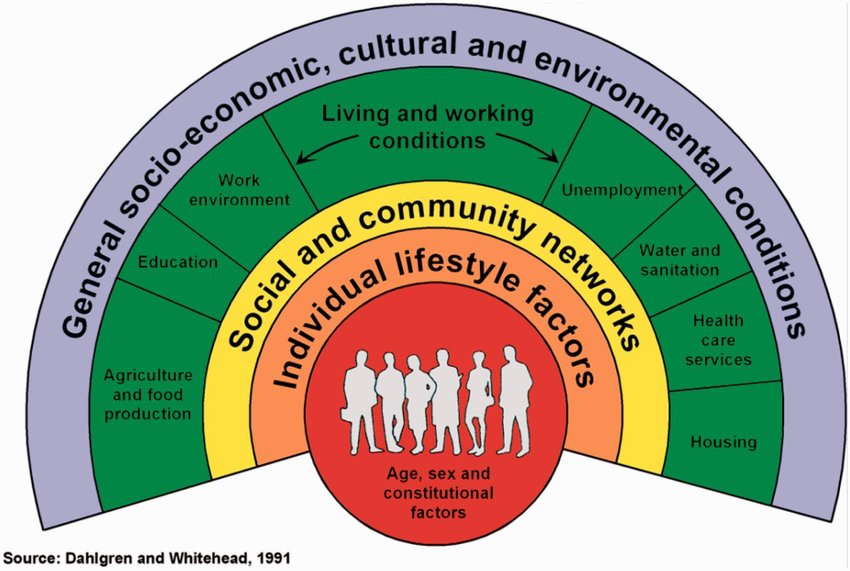 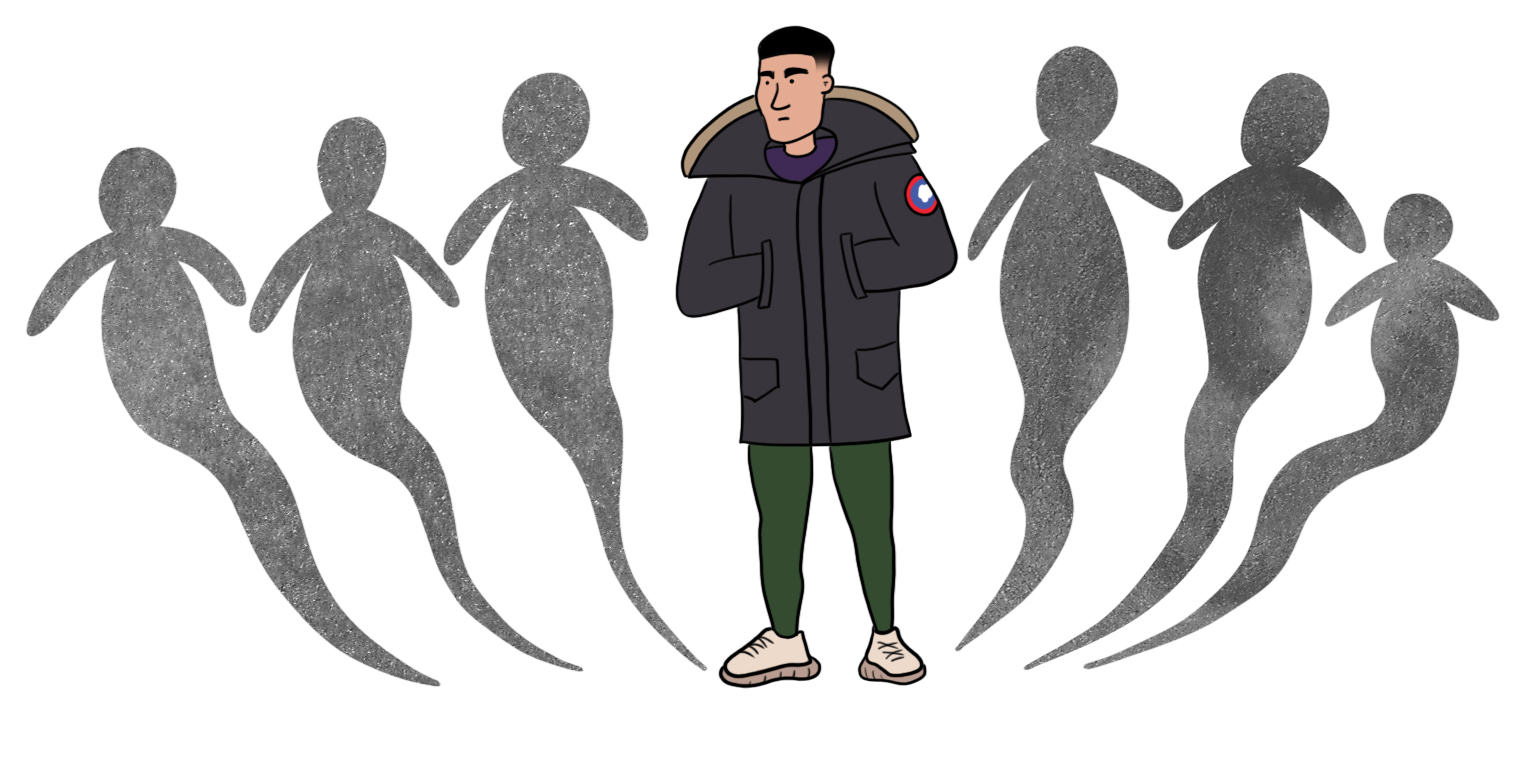 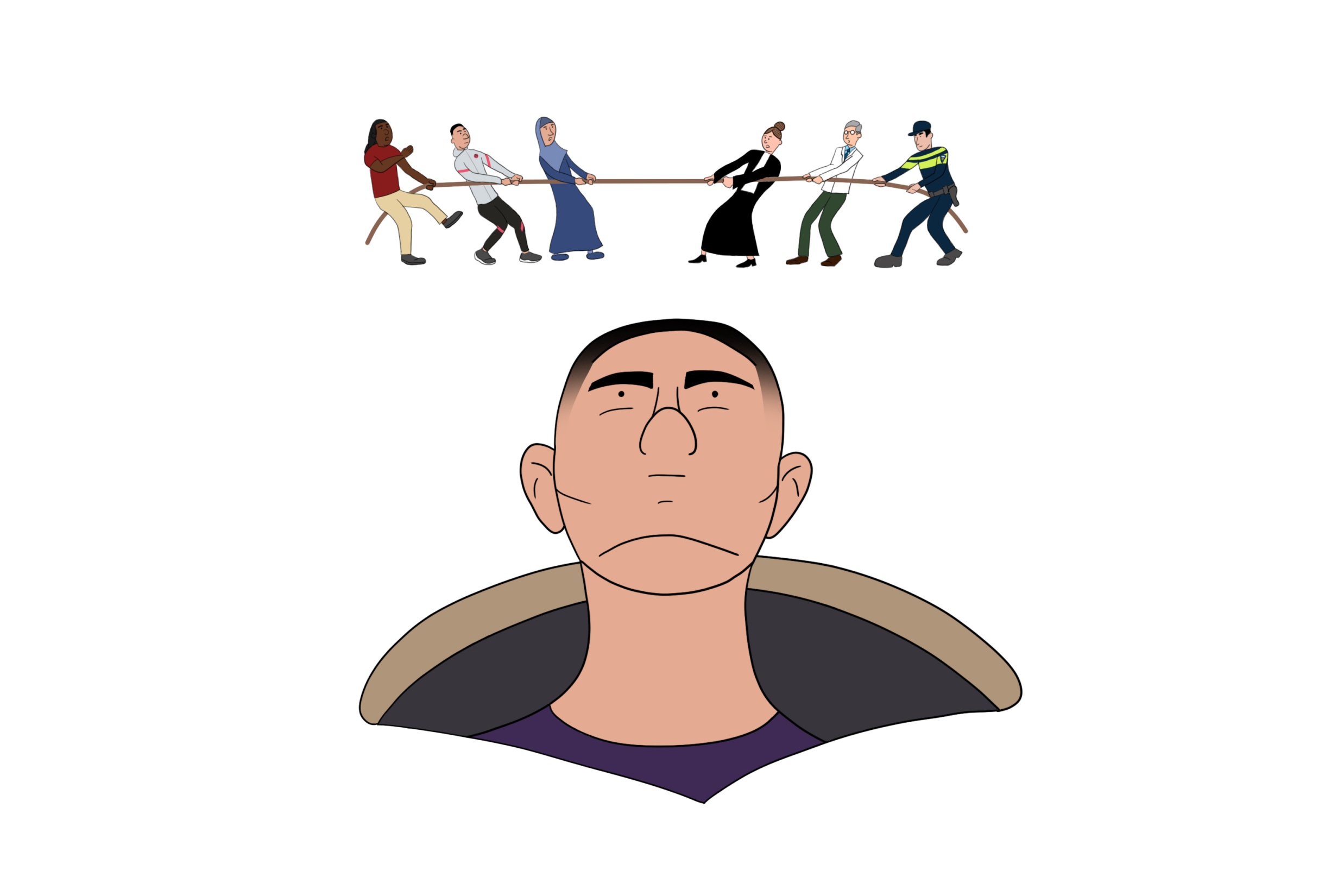 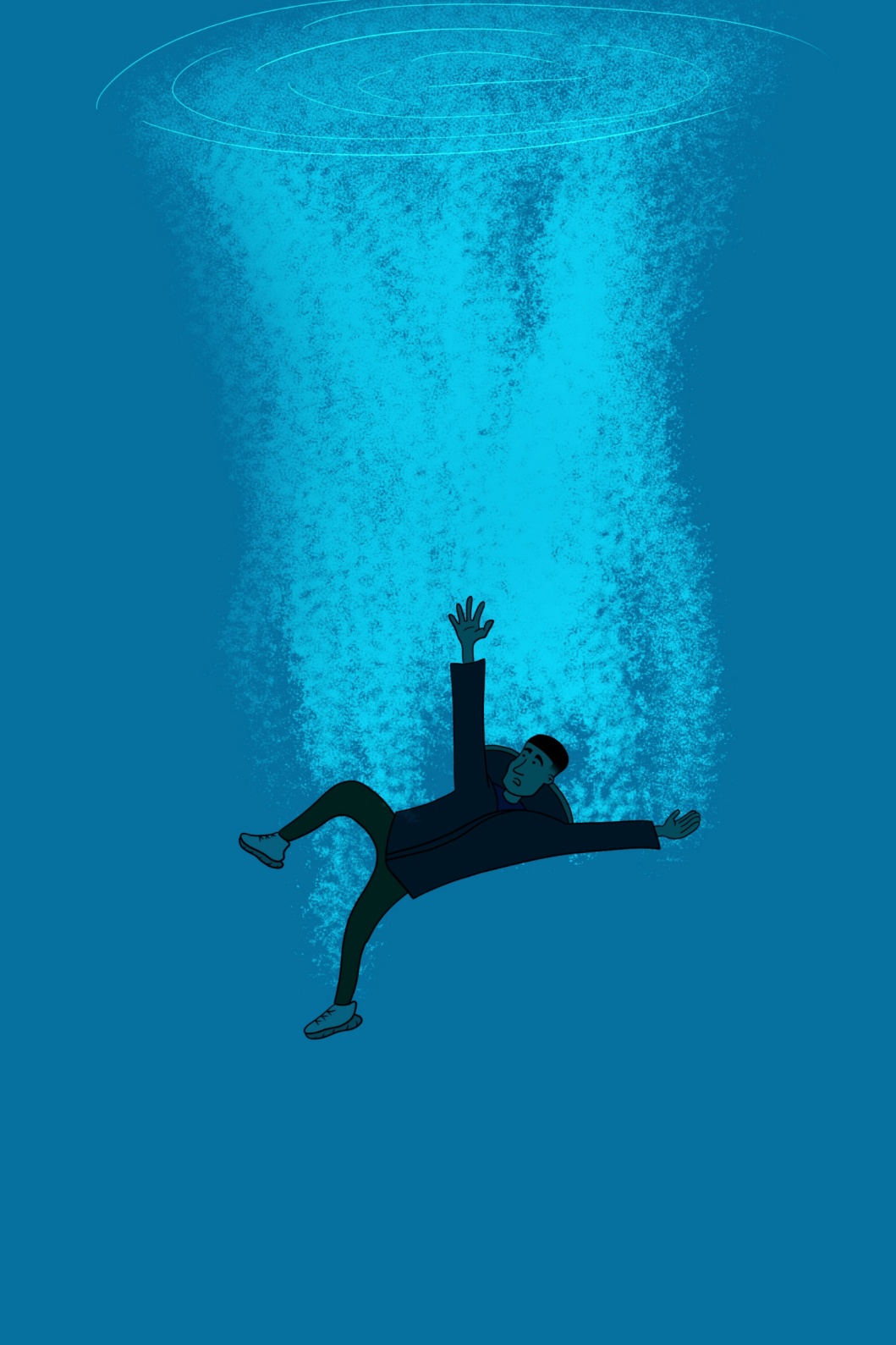 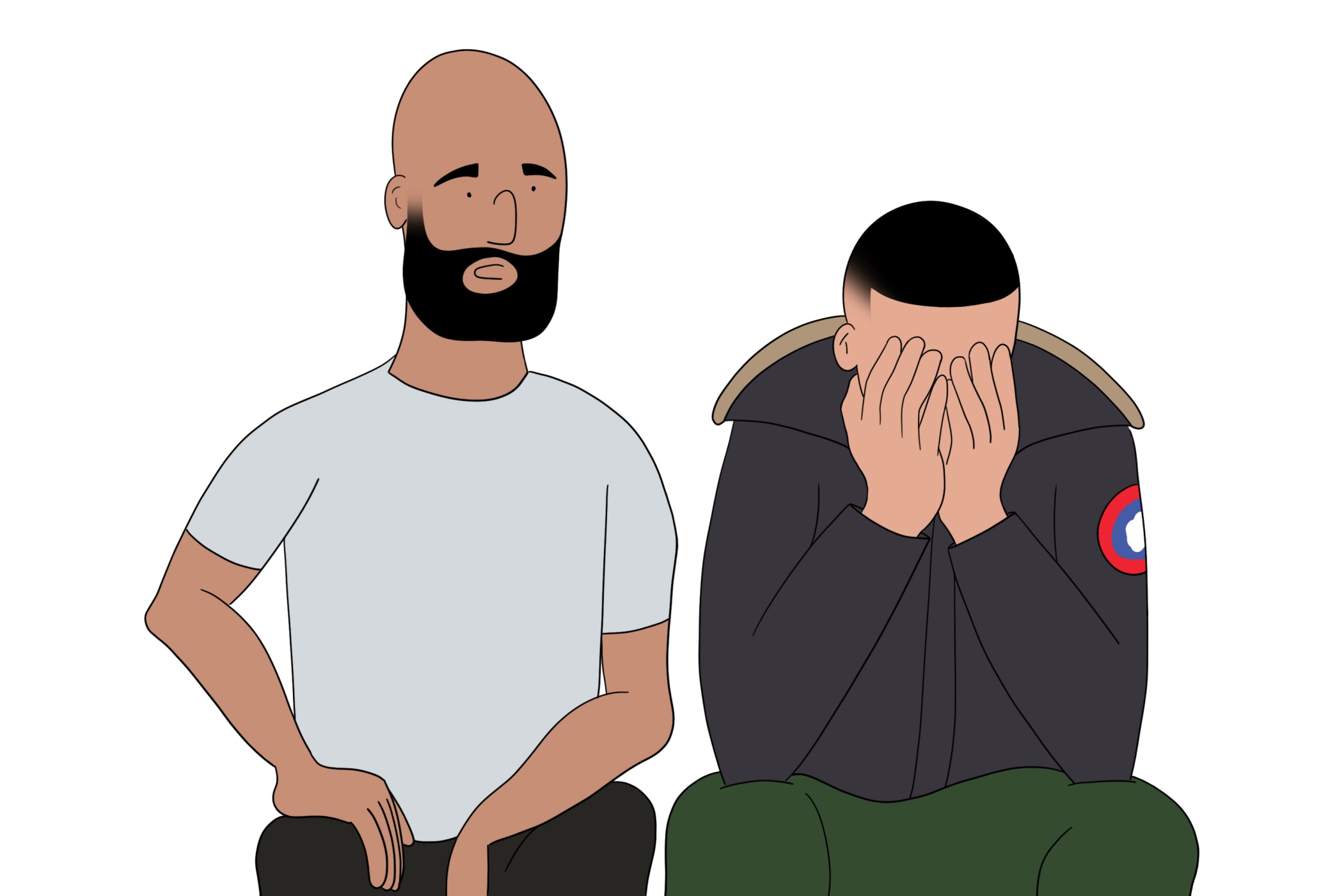 Wat willen jongeren en ouders?
erkenning

minder stress

agency
05-07-2023
13
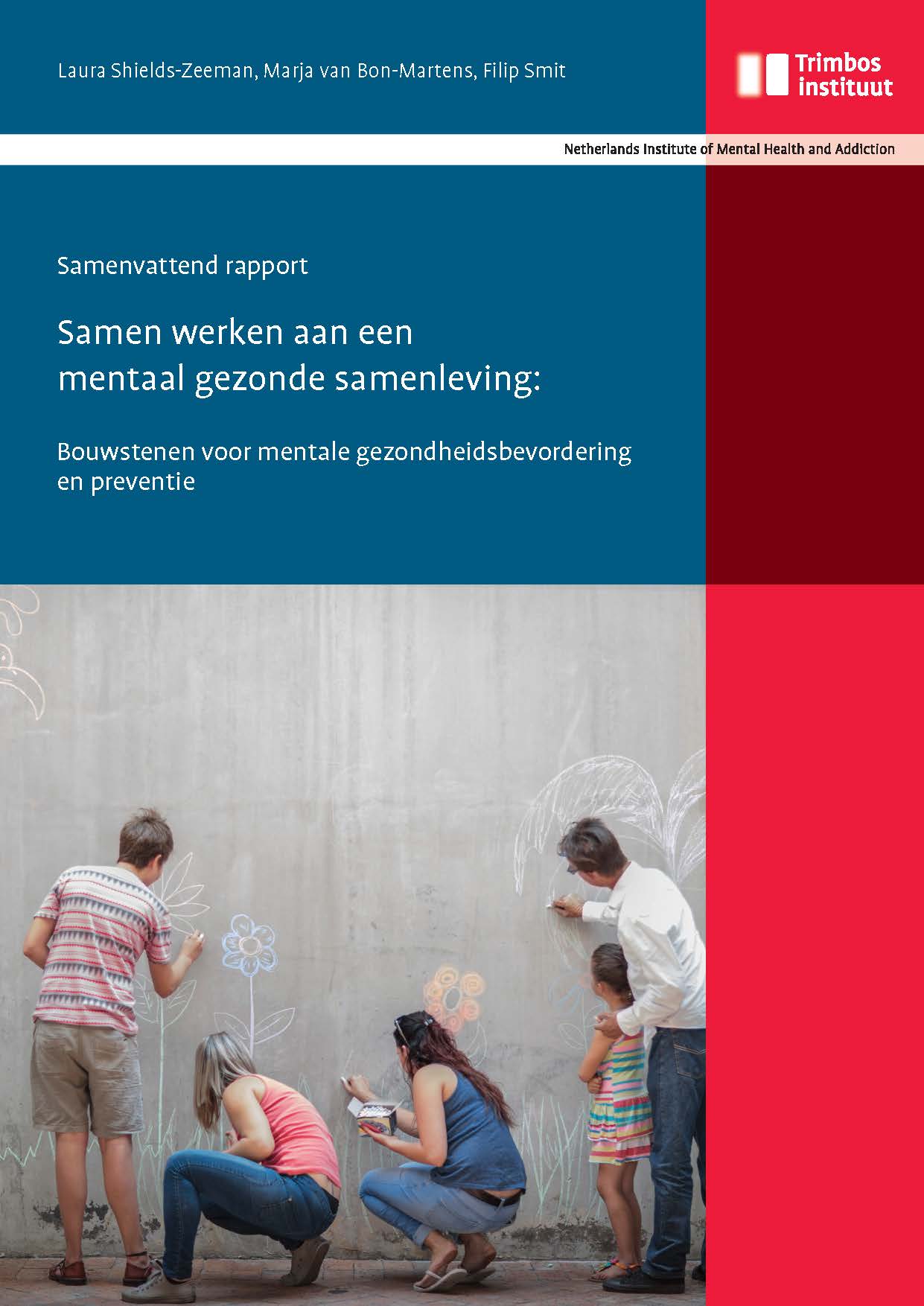 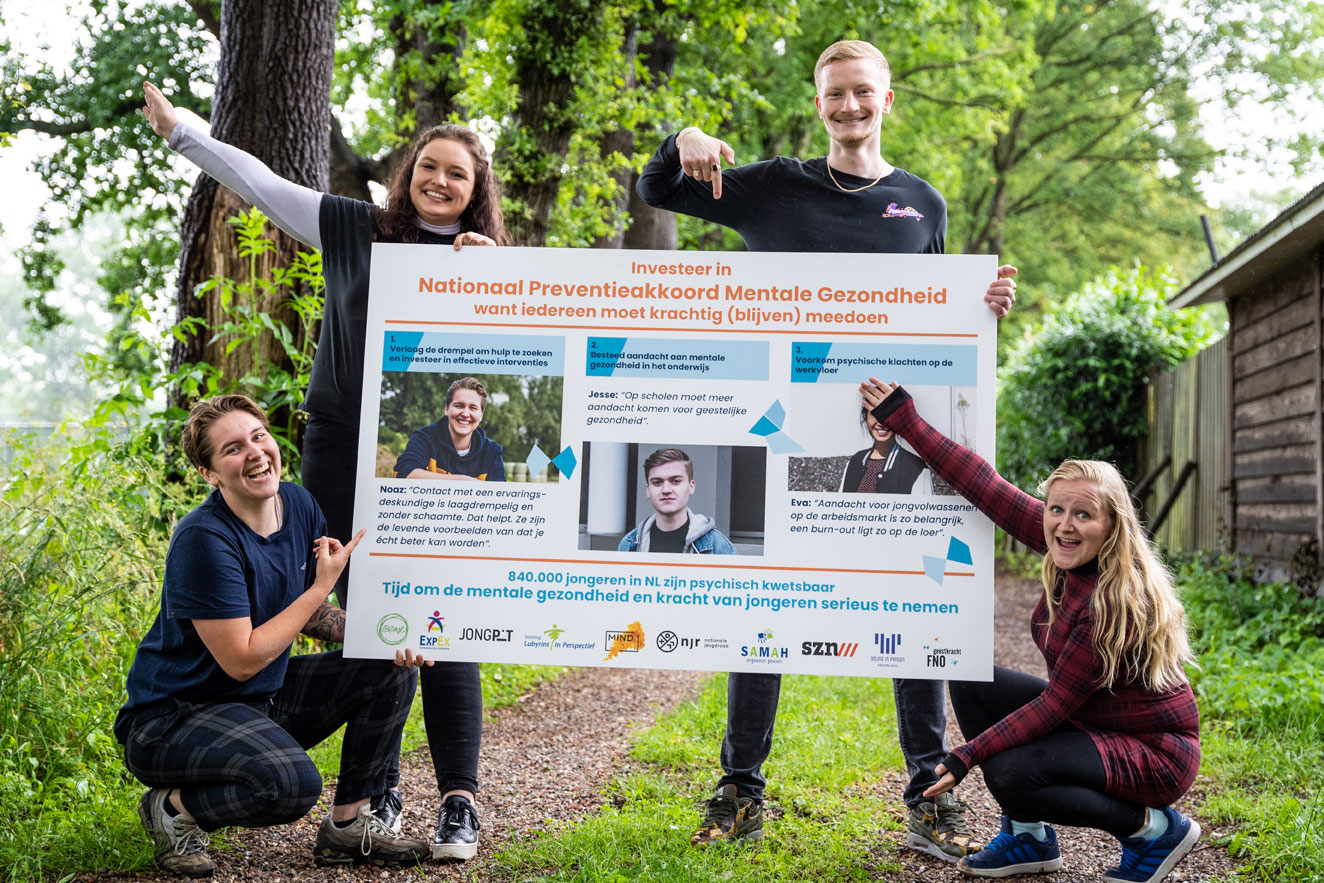 Amsterdam Public Health research institute | 2021
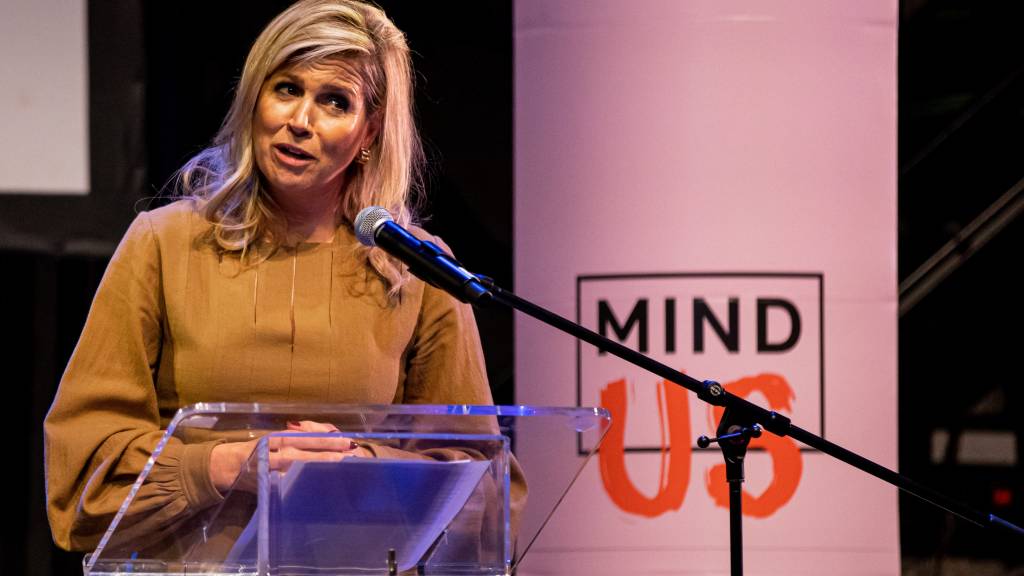 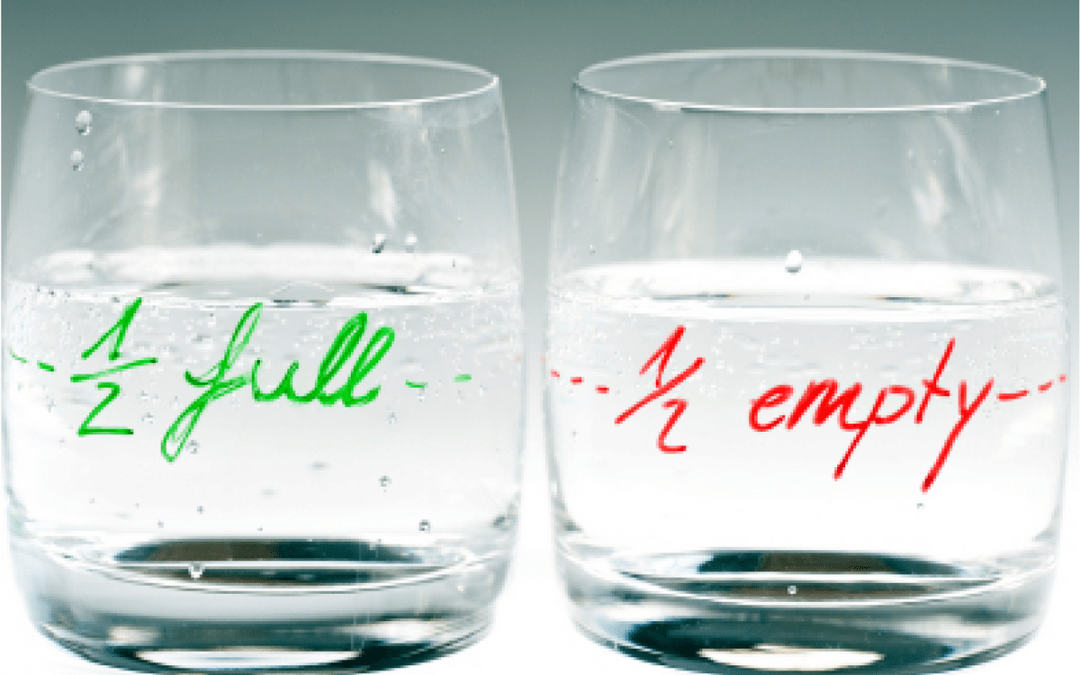 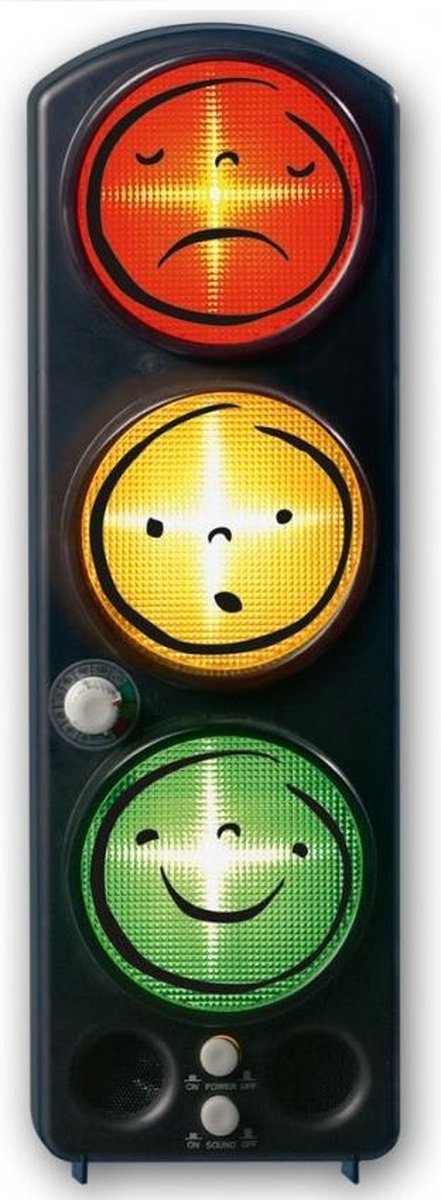 15
Online
Werk
Jongeren in Nederland leven in een omgeving waarin ze begrip ervaren, worden ondersteund, waarmee ze zich verbonden voelen en die ruimte biedt aan hun persoonlijke ontwikkeling
Maatschappij
Jongeren in Nederland zijn weerbaar en hebben grip op hun mentale gezondheid
Kennis en vaardigheden
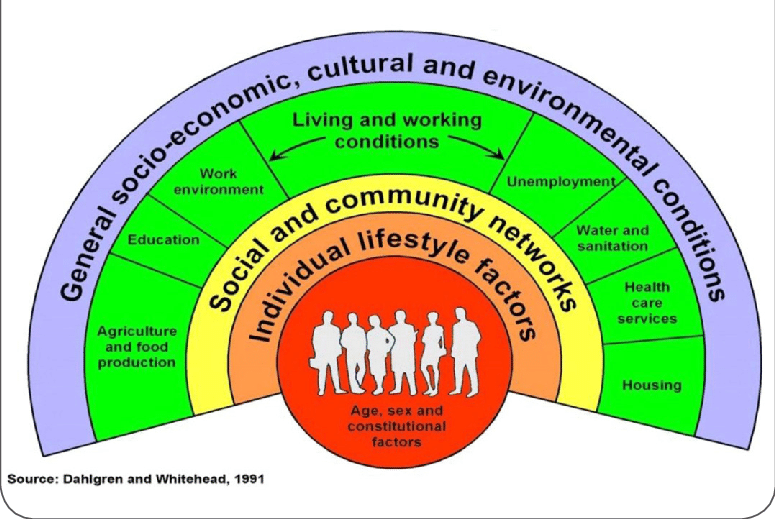 Laagdrempelige hulp
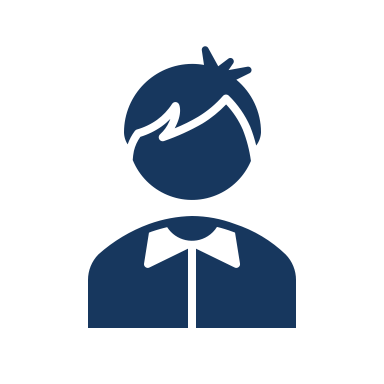 Opmerking; als je vanuit de jongeren benaderd zou juist hulpverlening het sluitstuk van goede preventie moeten zijn. Nadenken hoe we dit optimaal visualiseren
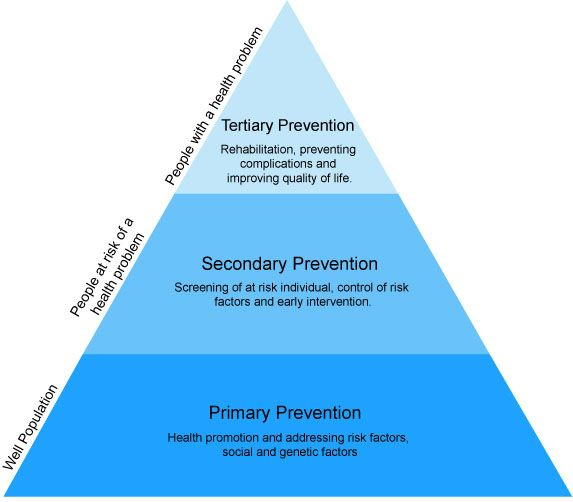 Thuis
Vrije tijd/ Wijk
Jongeren in Nederland hebben optimaal toegang tot (laagdempelige) passende hulp
Opleiding
Aanpak
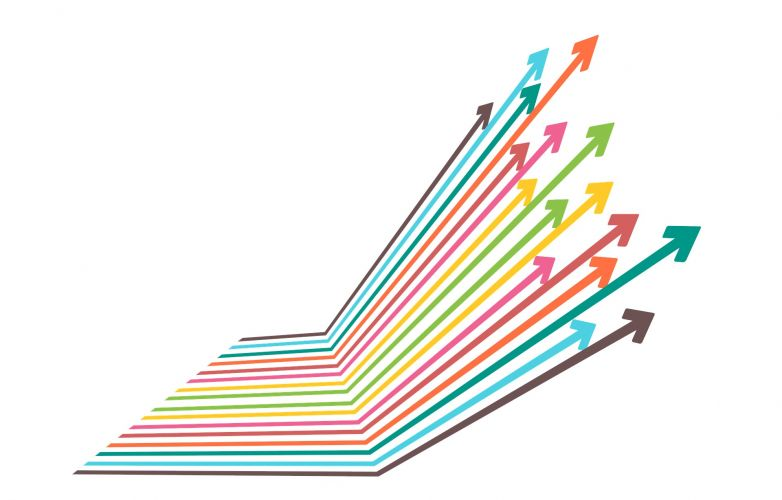 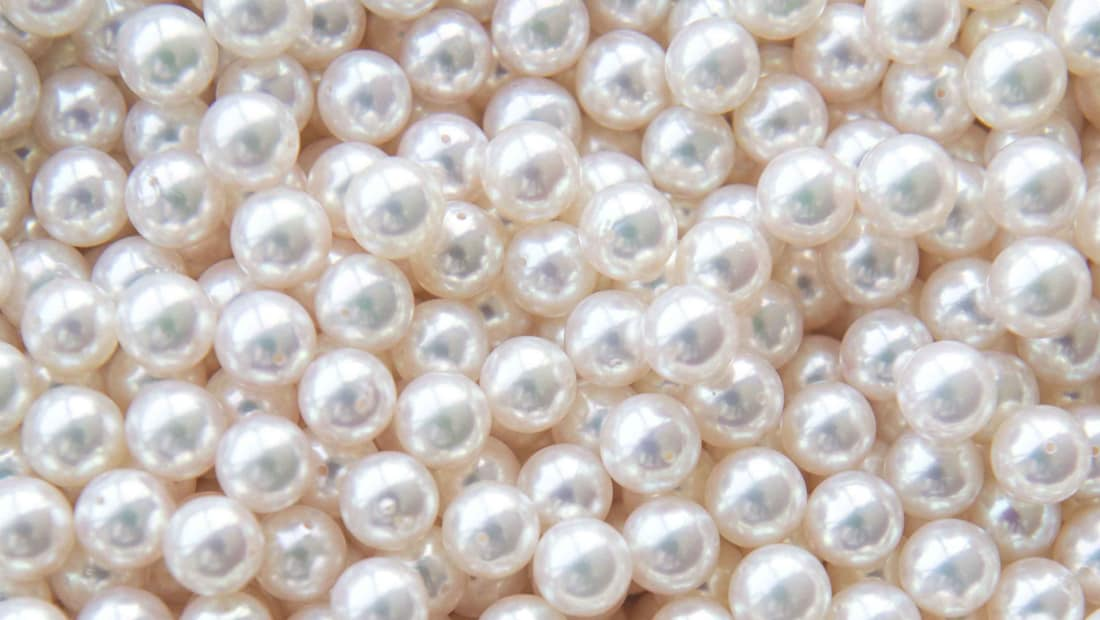 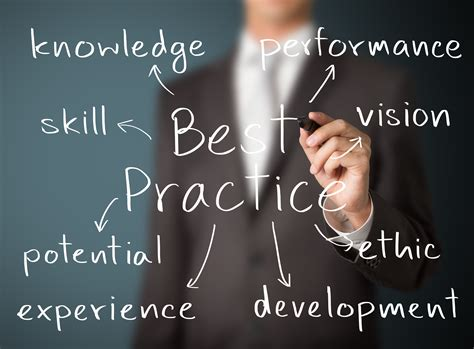 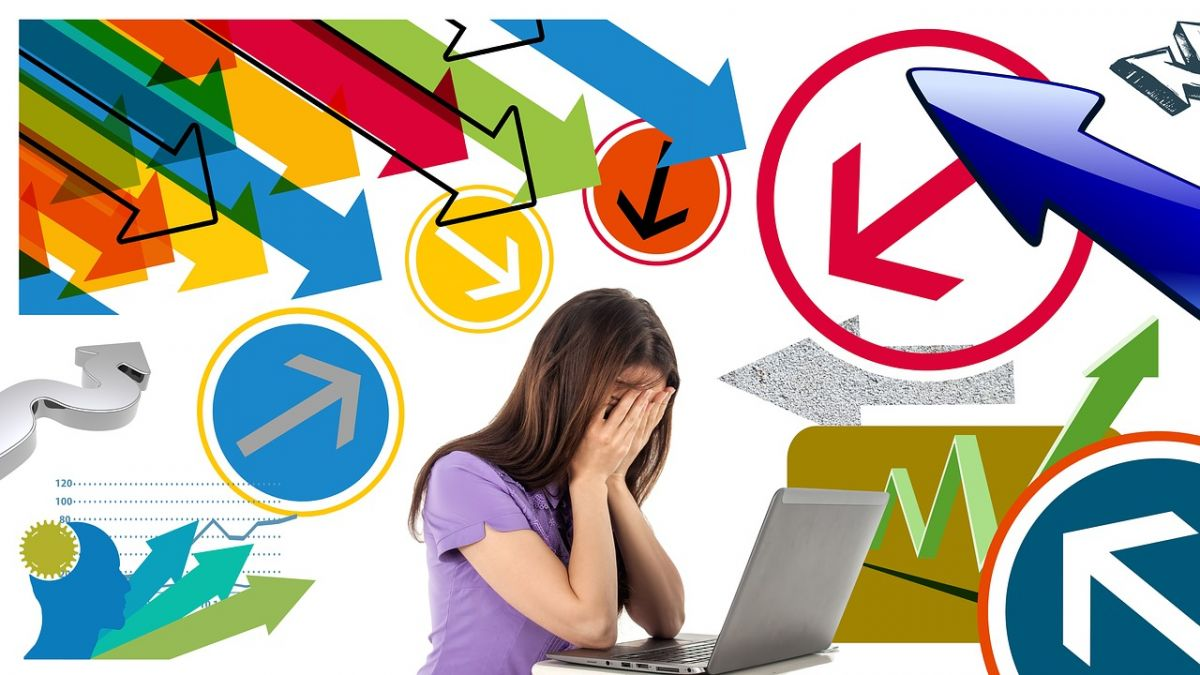 SPOOR 1
Goede voorbeelden versterken
Randvoorwaarden bepalen
MIND Young - route: opschalen
Per gemeente
Naam gelieerd aan het programma
‘parels’ selecteren
1 op de 7 jongeren mentale problemen
1 op de 3 ervaart prestatiedruk
75% van  psychische problemen ontstaat voor 25e levensjaar
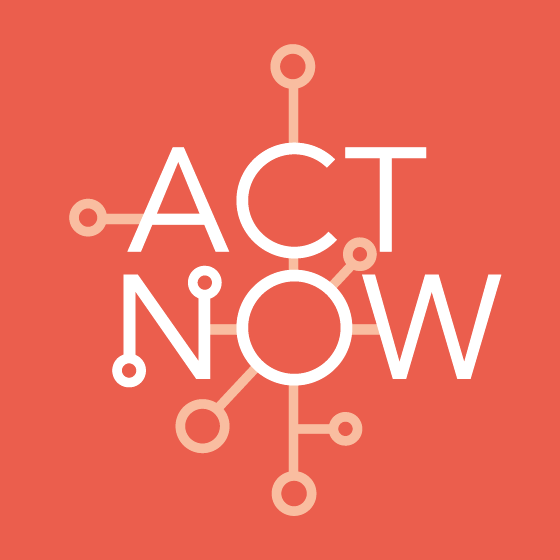 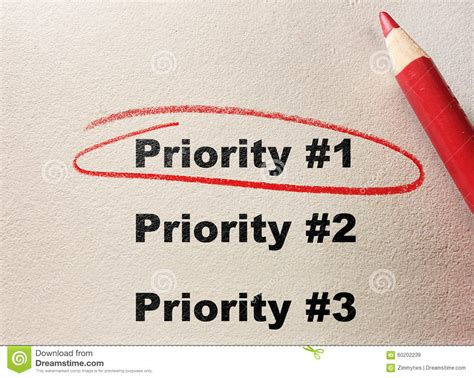 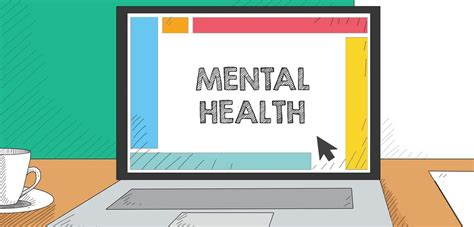 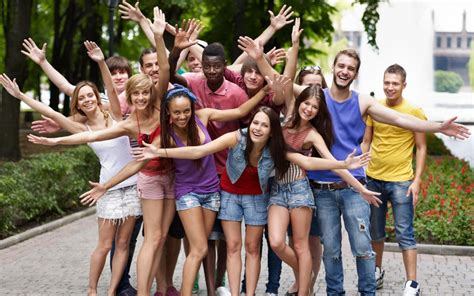 SPOOR 2
Ontbrekende elementen ontwikkelen
MET JONGEREN
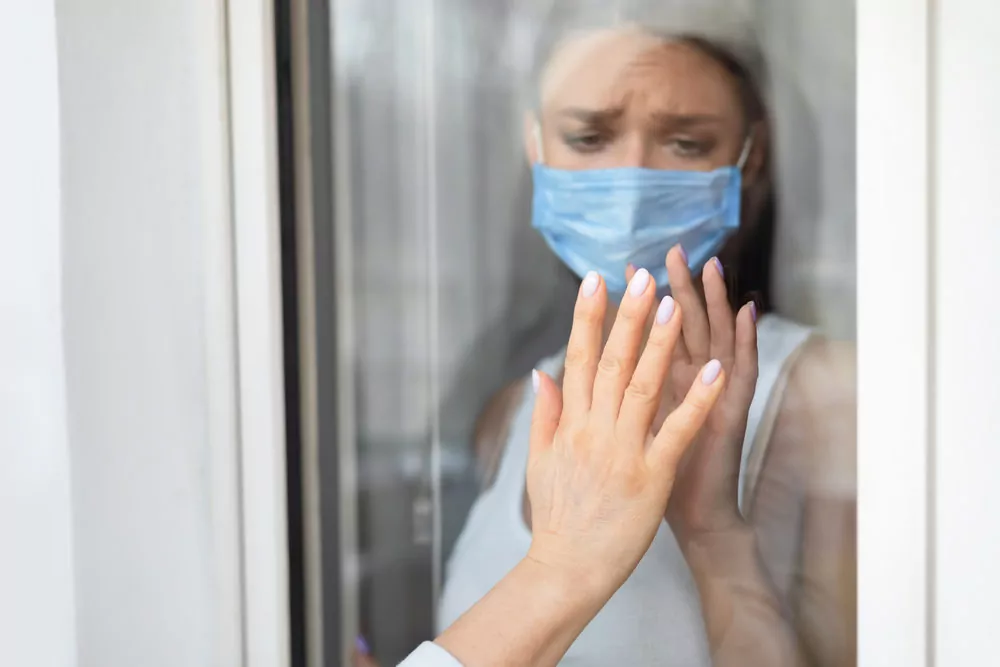 Prioritering bepalen
Aanpak en programma opstellen
Waarmaken 
(met partners)
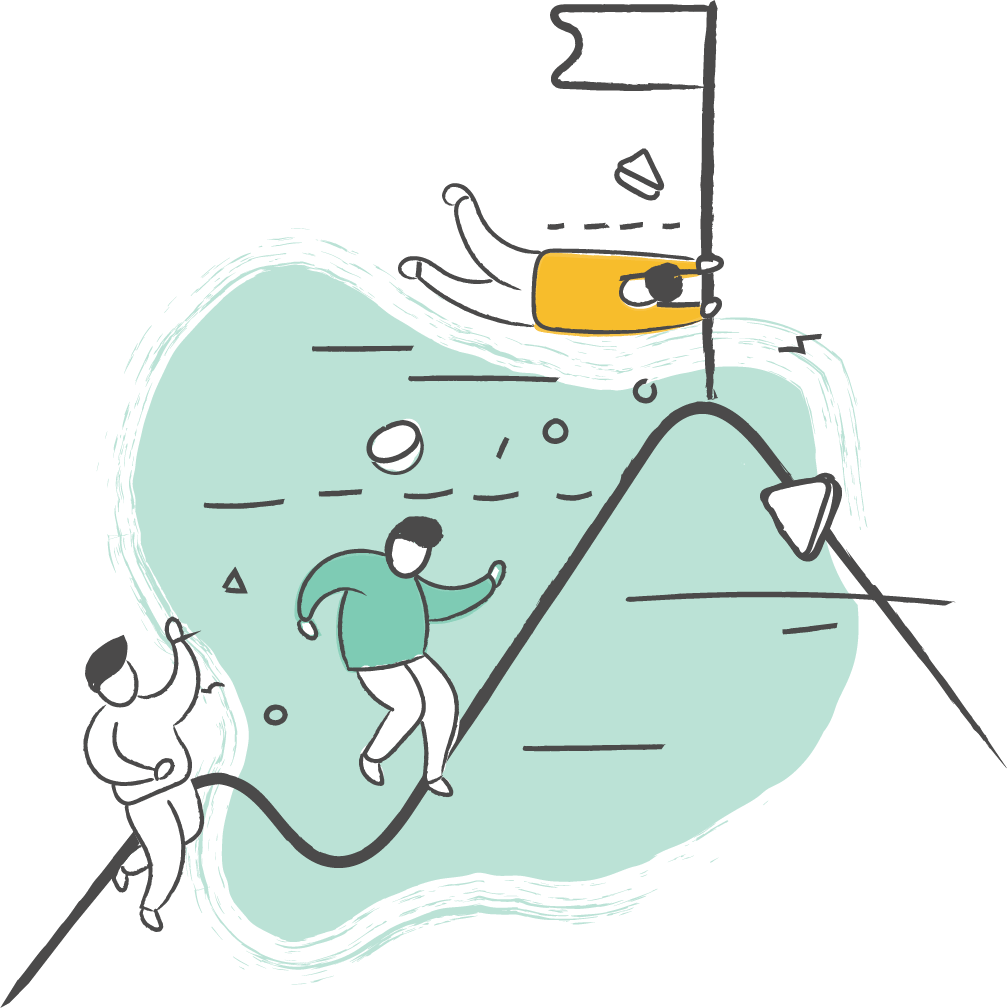 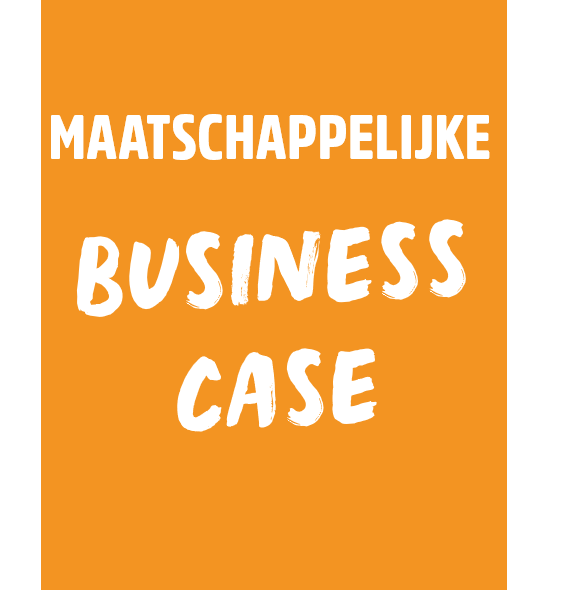 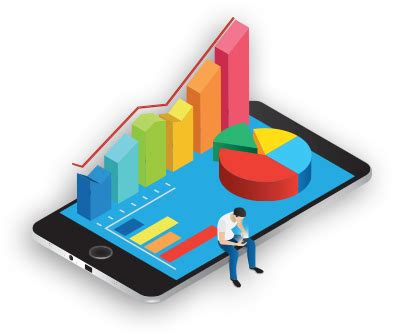 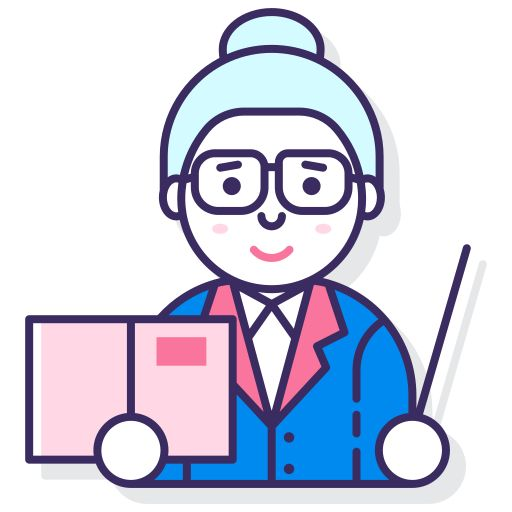 Bouwen aan een basis infrastructuur
Afgelopen jaren zijn deze mentale klachten onder jongeren toegenomen tot bijna een kwart  van de jongeren die in 2021 aangeeft psychisch ongezond te zijn. 
Suïcide: < 30 van 223 in 2016 naar 261 in 2020.
Zichtbare/ meetbare resultaten (data)
Structurele financiering/ maatschappelijke businesscase
Wetenschappelijke onderbouwing
Netwerken creëren
1
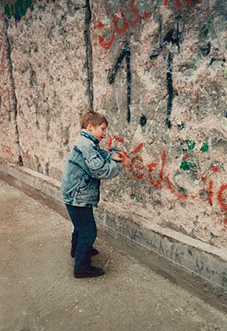 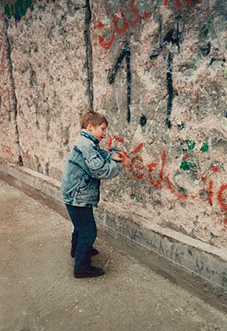 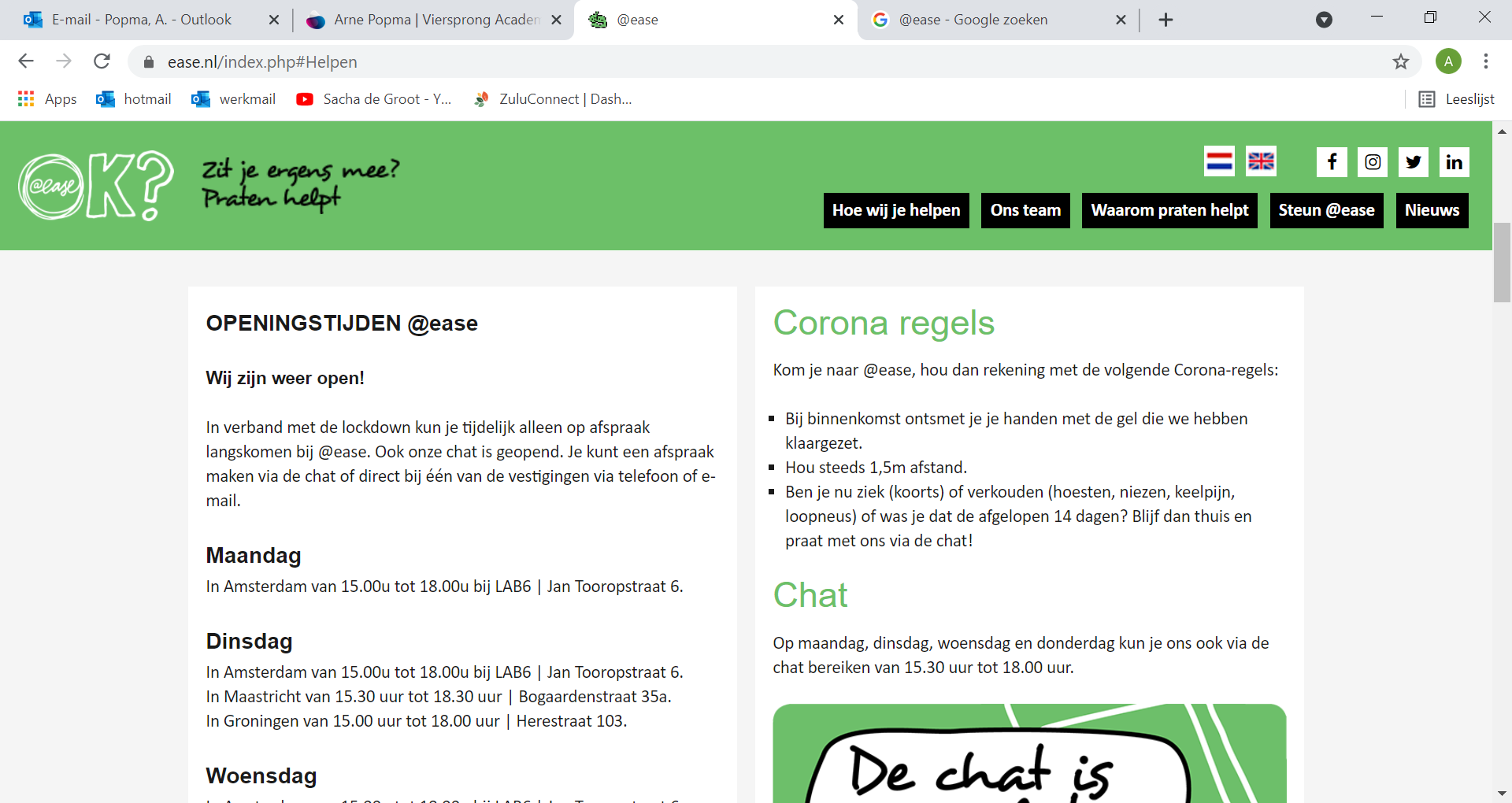 [Speaker Notes: Zelfredzaamheid op meerdere leefgebieden: huisvesting, lichamelijke/geestelijke gezondheid, financiën, werk, familierelaties]
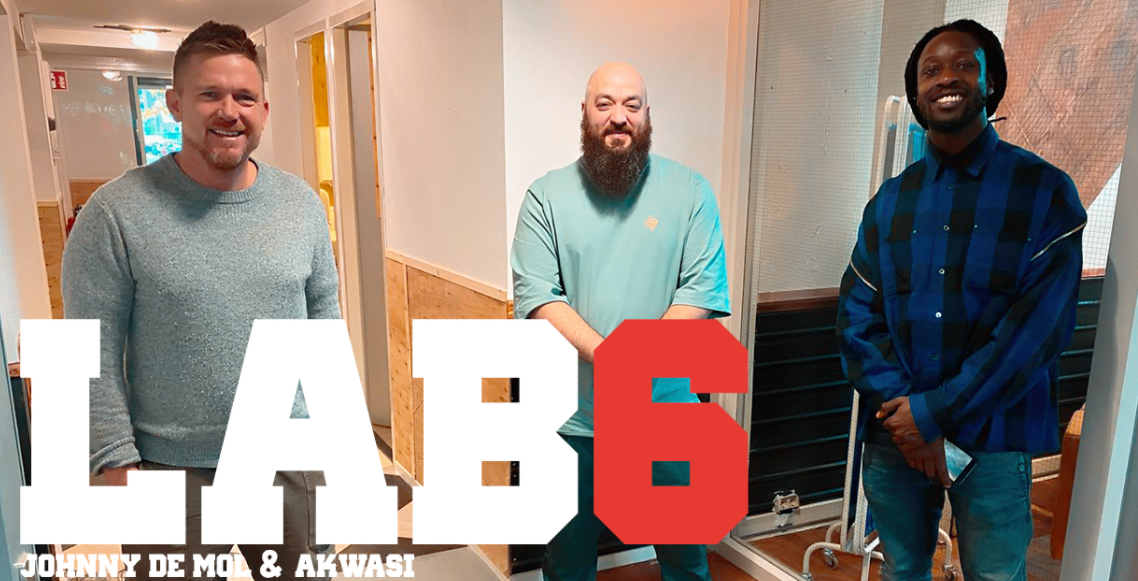 [Speaker Notes: Zelfredzaamheid op meerdere leefgebieden: huisvesting, lichamelijke/geestelijke gezondheid, financiën, werk, familierelaties]
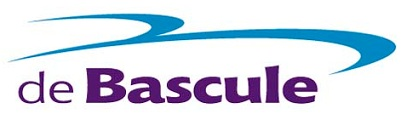 2
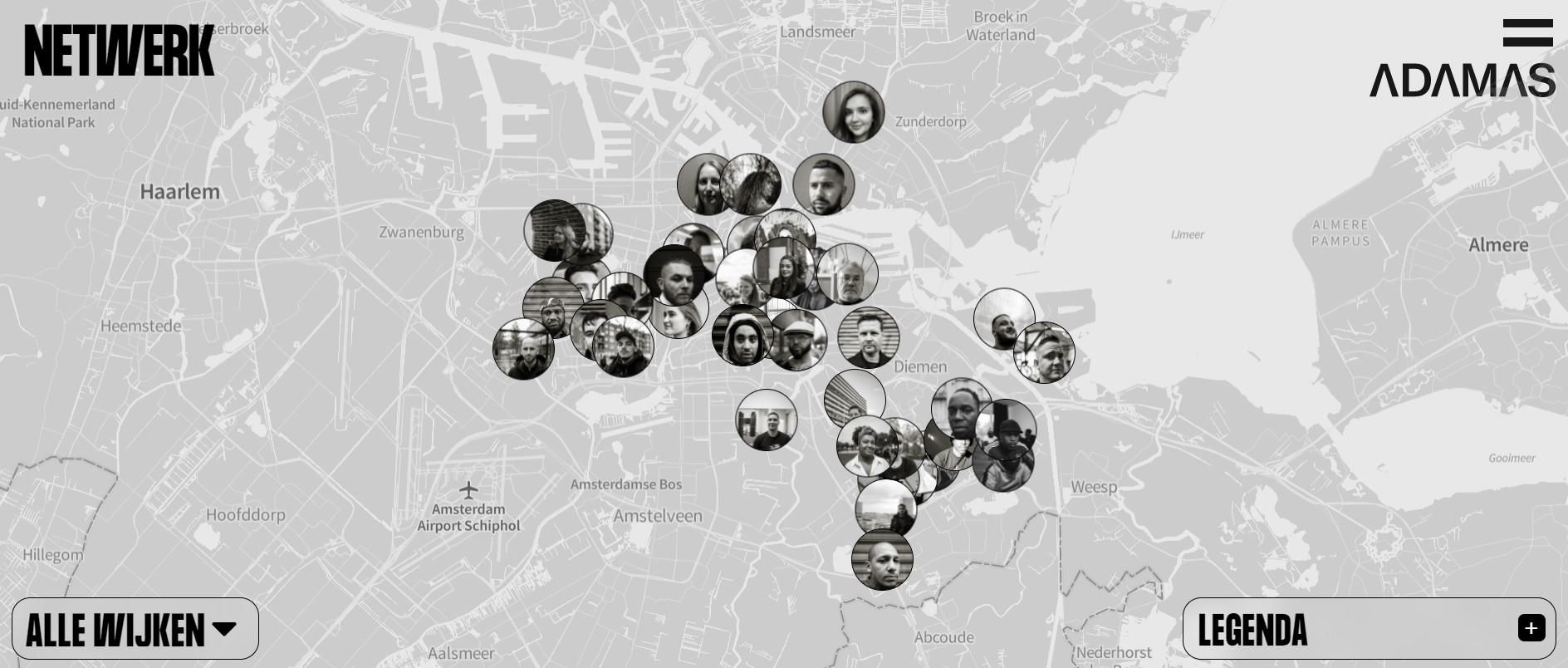 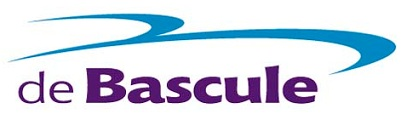 3
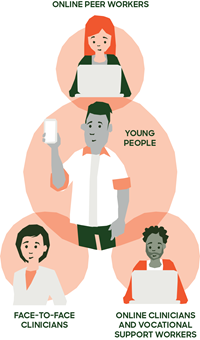 4
Wat willen professionals?
erkenning

minder stress

agency
05-07-2023
27
Wat willen jongeren en ouders?
erkenning

minder stress

agency
05-07-2023
28
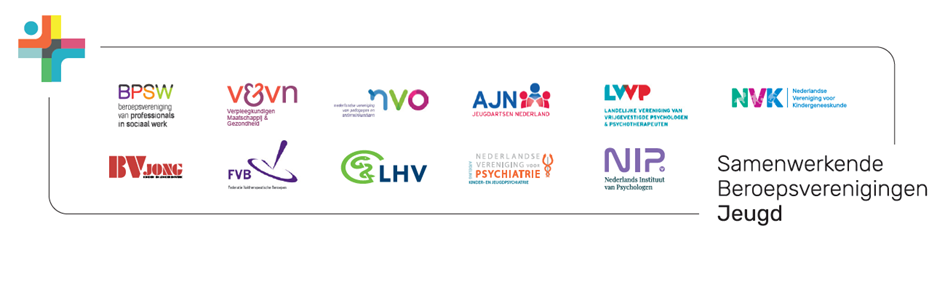 5
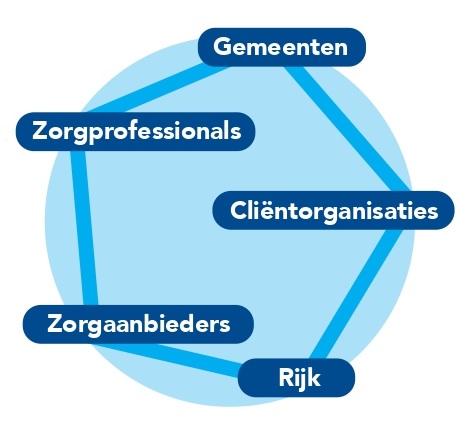 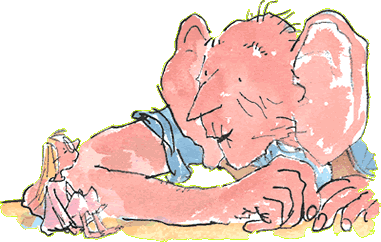 Inhoud van deze presentatie
Inhoud van deze presentatie
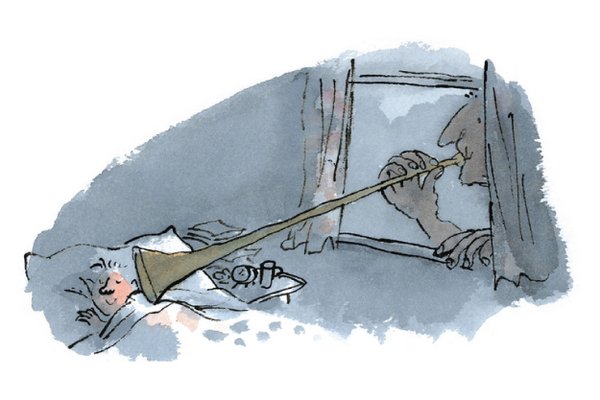 Inhoud van deze presentatie
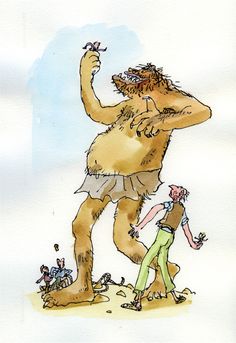 Inhoud van deze presentatie
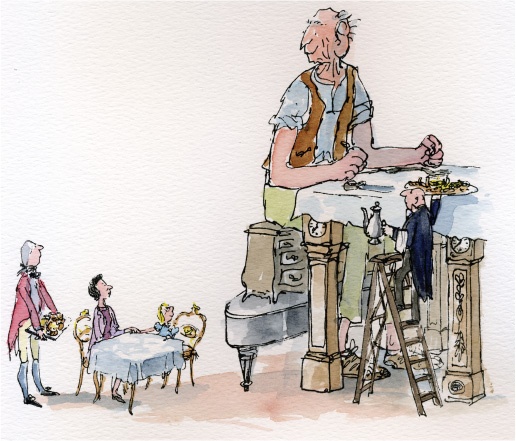 Inhoud van deze presentatie
[Speaker Notes: Veel overeenkomsten tussen de GVR en kinderen/jongeren met gedragsstoornissen]